WWW.SOLIQ.UZ
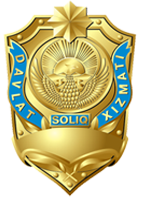 Ўзбекистон Республикаси 
Давлат солиқ қўмитаси
Солиқ сиёсатини такомиллаштириш концепцияси
WWW.SOLIQ.UZ
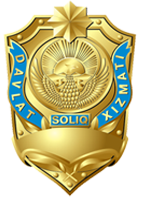 Солиқ ислоҳоти концепциясининг 
асосий жиҳатлари
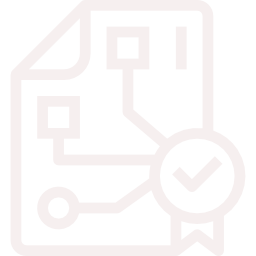 WWW.SOLIQ.UZ
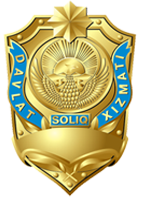 Фуқароларнинг иш ҳақидан 
тўланадиган солиқлар (ФОТ)
1,4 маротаба
WWW.SOLIQ.UZ
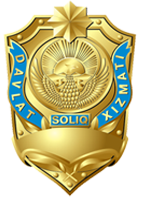 Солиқ ҳисоботлари соддалаштирилиши
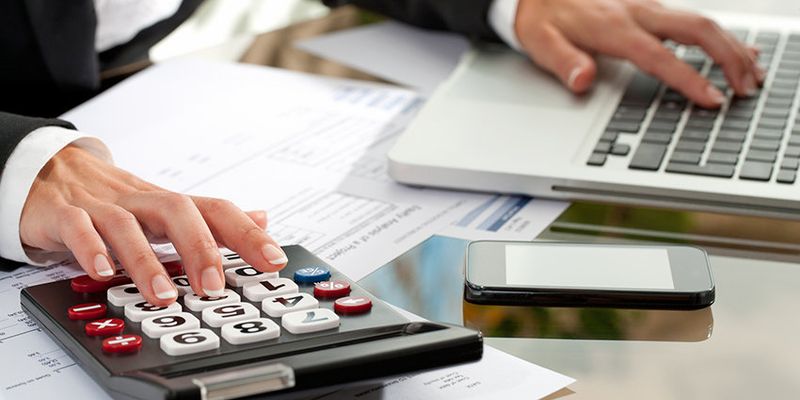 Тадбиркор фақат ўз вақтида солиғини тўлаши керак холос
WWW.SOLIQ.UZ
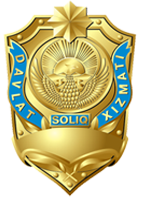 Меҳнатга ҳақ тўлаш жамғармасига солиқ юкининг ўзгариши
2 935минг сўм
Корхона бош бухгалтери 
иш ҳақи
Реал иш ҳақи ("қўлига тегадигани")
448,4 минг сўм
Реал иш ҳақининг кўпайиши 331,0 минг сўм
352,2 минг сўм
234,8 минг сўм
2251,8 минг. сўм
2 582,8 минг. сўм
0 сўм
WWW.SOLIQ.UZ
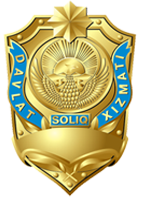 Солиқ ставкаларининг ўзгариши
+
+
WWW.SOLIQ.UZ
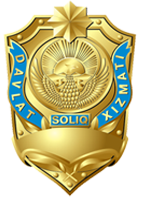 Солиқ ислоҳоти концепциясидан кутилаётган натижалар
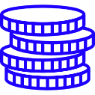 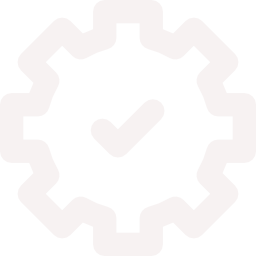 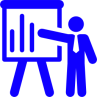 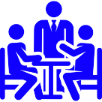 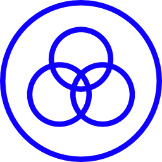 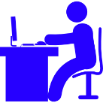 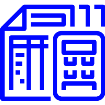 Қўшилган қиймат солиғини ҳисоблаб чиқариш ва тўлашнинг соддалаштирилган тартиби.
Қўшилган қиймат солиғини ҳисоблаб чиқариш ва тўлашнинг соддалаштирилган тартиби макраиқтисодий барқарорликни таъминлаш ва солиқ мажбуриятларининг бажарилишида корхоналарнинг маъмурий харажатлари ошиб кетишига йўл қўймаслик мақсадида жорий қилинмоқда. 
Мазкур тартиб солиқ маъмуриятчилиги сифатини яхшилаш учун асос шакллантириш имконини берадиган ўтиш чораси бўлиб, 2021 йил 1 январгача бўлган даврга жорий қилинади. 
Қўшилган қиймат солиғини ҳисоблаб чиқариш ва тўлашнинг соддалаштирилган тартибини айланмаси 3 млрд.сўмдан ошмайдиган корхоналар қўллаши мумкин.
Қўшилган қиймат солиғини ҳисоблаб чиқариш ва тўлашнинг мазкур тартиби иҳтиёрий ҳисобланади яъни, корхоналар қўшилган қиймат солиғини стандарт тартибда тўлашга ўтишлари ҳам мумкин.
Қўшилган қиймат солиғини ҳисоблаб чиқариш ва тўлашнинг соддалаштирилган тартиби акцизости товарлар ишлаб чиқарувчи ва ер қаъридан фойдаланувчи корхоналарга нисбатан татбиқ этилмайди.
ҚЎШИЛГАН ҚИЙМАТ СОЛИҒИНИ ҲИСОБЛАБ ЧИҚАРИШ ВА ТЎЛАШНИНГ СОДДАЛАШТИРИЛГАН ТАРТИБИГА ЎТИШ ТЎҒРИСИДА ЁЗМА ХАБАРНОМА ҚУЙИДАГИ МУДДАТЛАРДА ТАҚДИМ ЭТИЛАДИ :
Солиқ даври давомида ялпи 
тушуми бир миллиард сўмдан 
ошган юридик шахслар — ялпи 
тушуми бир миллиард сўмдан 
ошган ойдан кейинги ойнинг 
15-санасидан кечиктирмасдан
Ўтган йил якунлари бўйича ялпи 
тушуми уч миллиард сўмдан ошмаган юридик шахслар — жорий йилнинг 1 февралидан кечиктирмасдан
Ихтиёрий равишда қўшилган қиймат солиғини тўлаш истагини билдирган юридик шахслар — ҳисобот даври бошланишидан бир ой олдин, янги ташкил этилган юридик шахслар эса, ўз фаолиятини амалга оширишни бошлагунга қадар
Қўшилган қиймат солиғини ҳисоблаб чиқариш ва тўлашнинг соддалаштирилган тартиби.
Соддалаштирилган тартиб бўйича қўшилган қиймат солиғи харид қилинган товар (иш, хизмат)лар учун тўланган қўшилган қиймат солиғини ҳисобга олмаган ҳолда соф тушумдан келиб чиқиб ҳисоблаб чиқарилади.
Соддалаштирилган тартибда ҳисоблаб чиқарилган қўшилган қиймат солиғи суммаси стандарт тартибда қўшилган қиймат солиғи тўловчиси томонидан ҳисобга олиниши мумкин бўлади.
Қўшилган қиймат солиғини ҳисоблаб чиқариш ва тўлашнинг соддалаштирилган тартиби доирасида солиқ ҳисоб-китобларини тақдим этиш ва тўлаш ҳар ойда ҳисобот давридан кейинги ойнинг 25-кунидан кечиктирмай, йил якунлари бўйича эса, йиллик молиявий ҳисобот топшириладиган муддатда амалга оширилади.
ҚЎШИЛГАН ҚИЙМАТ СОЛИҒИНИНГ СОДДАЛАШТИРИЛГАН ТАРТИБ ҚЎЛЛАНИЛАДИГАН СОҲАЛАР ВА СОЛИҚ СТАВКАЛАРИ
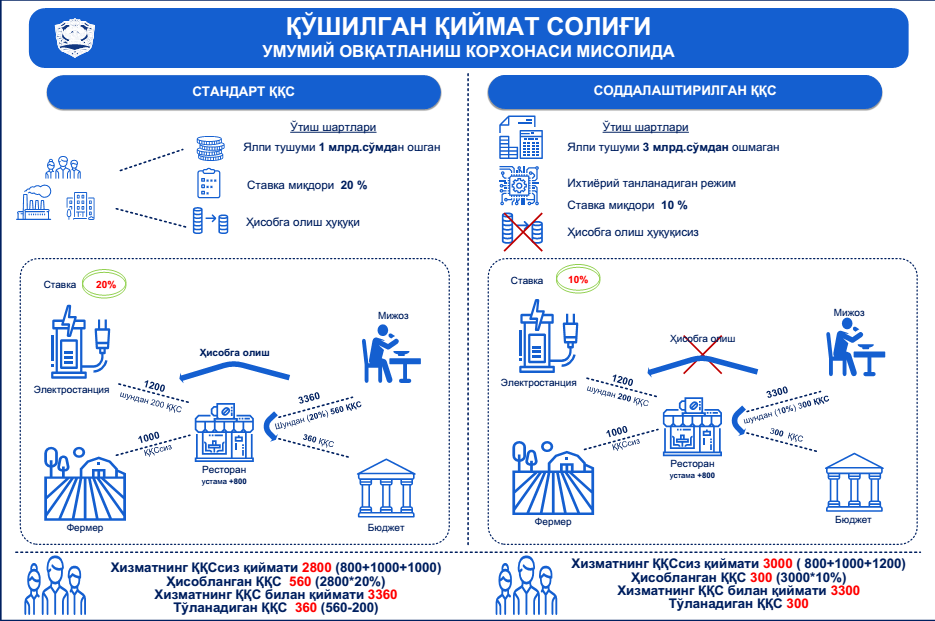 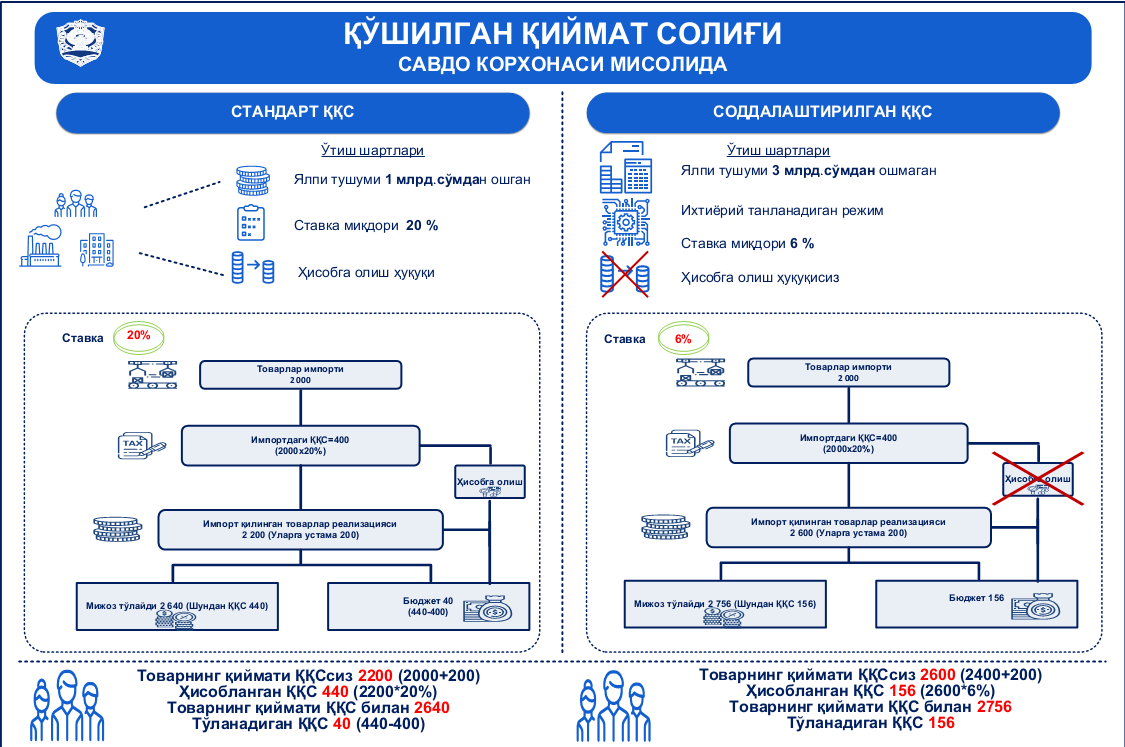 Вазирлар Маҳкамасининг 2018 йил 31 декабрдаги 1065-сонли қарори билан тасдиқланган кўшилган қиймат солиғидан озод этилган озиқ-овқат маҳсулотлари рўйхати:
1. Гўшт (мол, кўй, товуқ), шунингдек, ҳайвонлар (қорамол ва парранда) тирик хамда уларни сўйиш махсулотлари; 
2. Балиқ;3. Картошка; 
4. Пиёз;
5.Тухум; 
6. Гуруч (барча навлари);
7. Шакар, шу жумладан импорт килинган;
8. Нон махсулотлари.
Қўшилган қиймат солиғидан озод килиш бўйича имтиёз Ўзбекистон Республикасида ишлаб чиқариладиган озиқ-овқат маҳсулотларини чакана ва улгyржи реализация қилинганда, нон маҳсулотларини эса ишлаб чиқарилганда ва реализация қилинганда  берилади.
WWW.SOLIQ.UZ
Ҳисоб- фактурани
шакллантиради
Тасдиқлайди
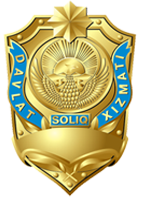 Электрон ҳисоб-фактура тизими
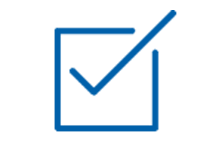 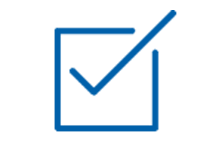 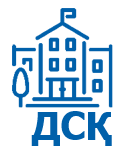 ДСҚ
Тасдиқлаш
Тасдиқлаш
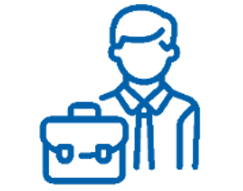 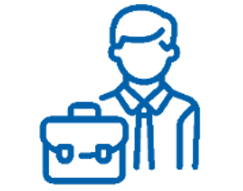 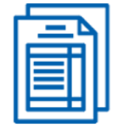 Буюртмачига юборилади
Электрон ҳисоб-фактура
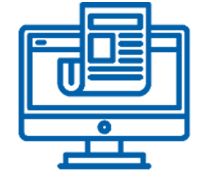 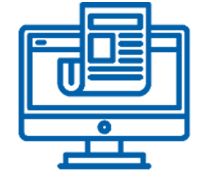 Буюртмачи
Етказиб
берувчи
Етказиб берувчига жўнатилади
Шахсий
кабинет
Шахсий
кабинет
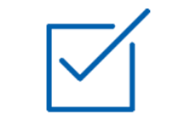 Сақлаш
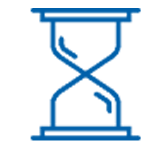 Тасдиқла-нишини
кутади
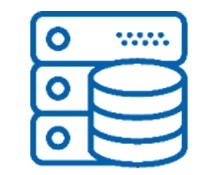 ДСҚ маълумотлар
базаси
www.SOLIQ.UZ
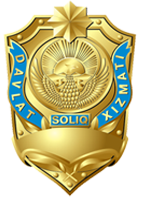 Давлат солиқ хизмати органларининг
электрон давлат хизматлари
ЭЪТИБОРИНГИЗ  УЧУН РАҲМАТ !